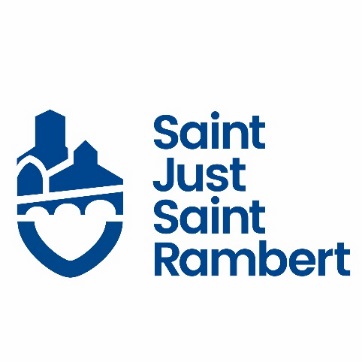 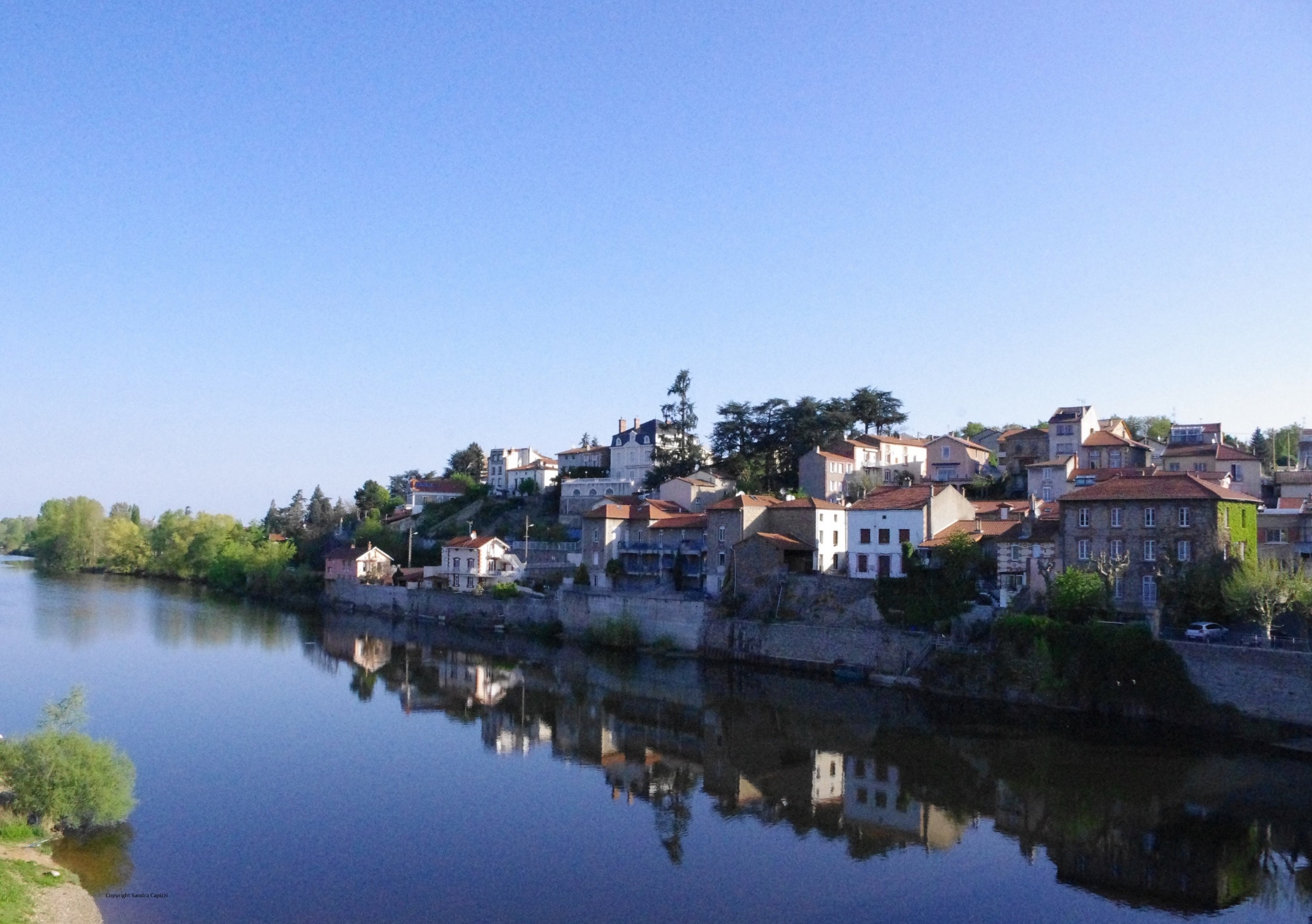 RAPPORT SUR LES ORIENTATIONS BUDGETAIRES 2022
1
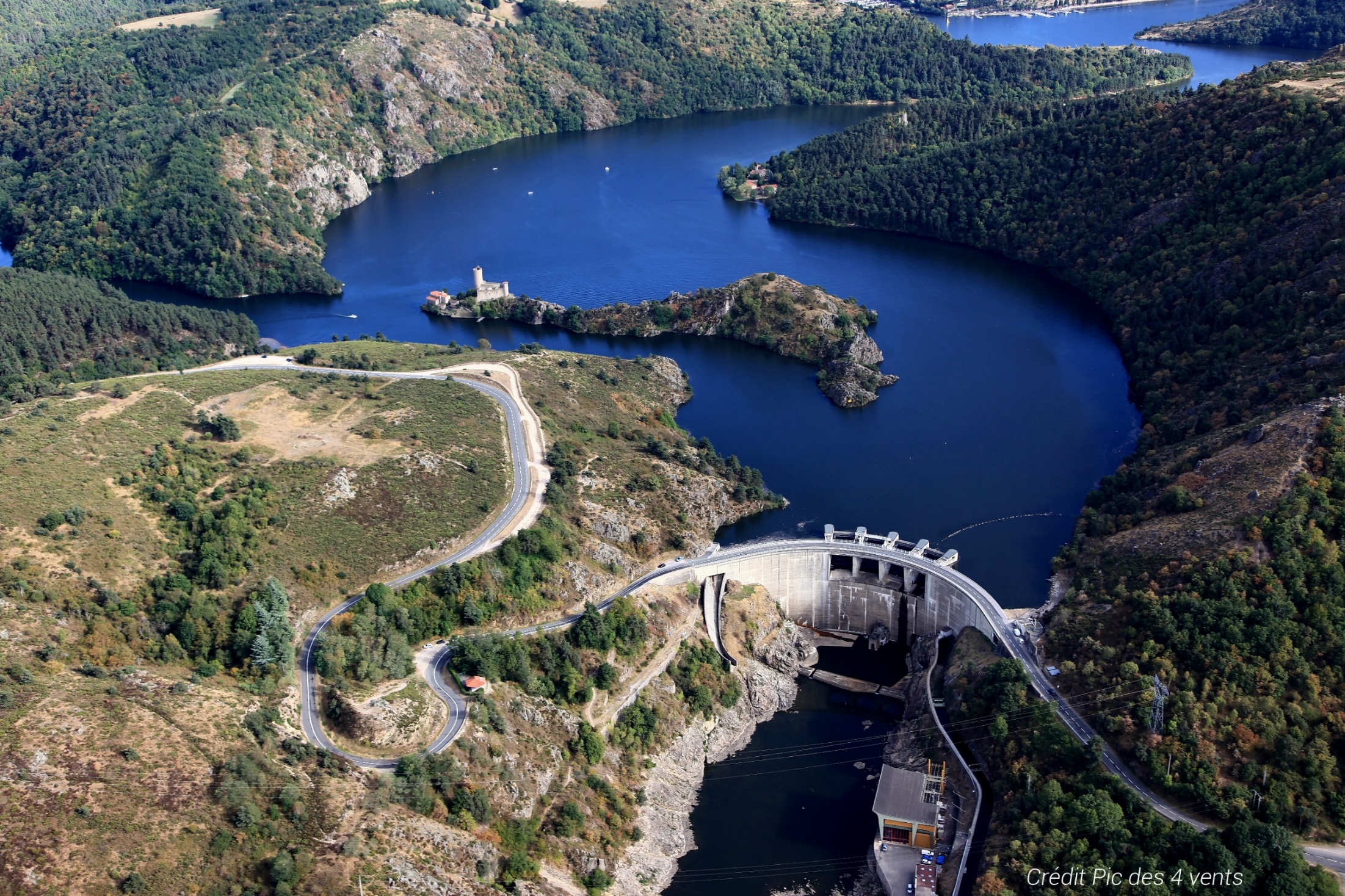 PRESENTATION
Le ROB est obligatoire pour les villes de plus de 3500 habitants et est présenté en conseil municipal dans les deux mois précédant le vote du Budget Primitif.
L’article 107 de la loi NOTRE apporte des précisions quant à ses objectifs:
informer les élus  :
sur les orientations budgétaires, 
les engagements pluri-annuels, 
la structure de la dette,
présenter :
la structure communale
l’évolution des dépenses de personnel et des effectifs,

 ce rapport fait l’objet d’un vote depuis 2016.
2
DISPOSITIONS DE LA LOI DE FINANCES 2022 POUR LES COMMUNES
La loi de finances pour 2022 s’inscrit dans la continuité de celle de 2021. Elle a pour objectif de favoriser la croissance économique, afin de rétablir progressivement l'équilibre des finances publiques. 
Le plan France Relance a une place centrale dans les objectifs de croissance affichés par le Gouvernement pour 2021 et 2022 : 100 milliards d’€ dont 10,5 milliards d’€ pour les collectivités : 138 606€ attribués pour la maison des remparts et la polyvalente.
La loi de finances prévoit un déficit pour 2021 de -8,2 points du PIB et – 5 points pour 2022 avec un déficit budgétaire de 155,1 milliards d’€ en 2022,
Poursuite de la montée en charge de la péréquation verticale (DSU et DSR)
3
DISPOSITIONS DE LA LOI DE FINANCES 2022 POUR LES COMMUNES
Interrogation sur l’évolution de la taxe d’aménagement

Poursuite du déploiement de la réforme du fonds de compensation pour la taxe sur la valeur ajoutée (FCTVA) 

Les bases fiscales décidées par l’Etat vont augmenter de +3,4 %
4
La Commune en quelques chiffres
5
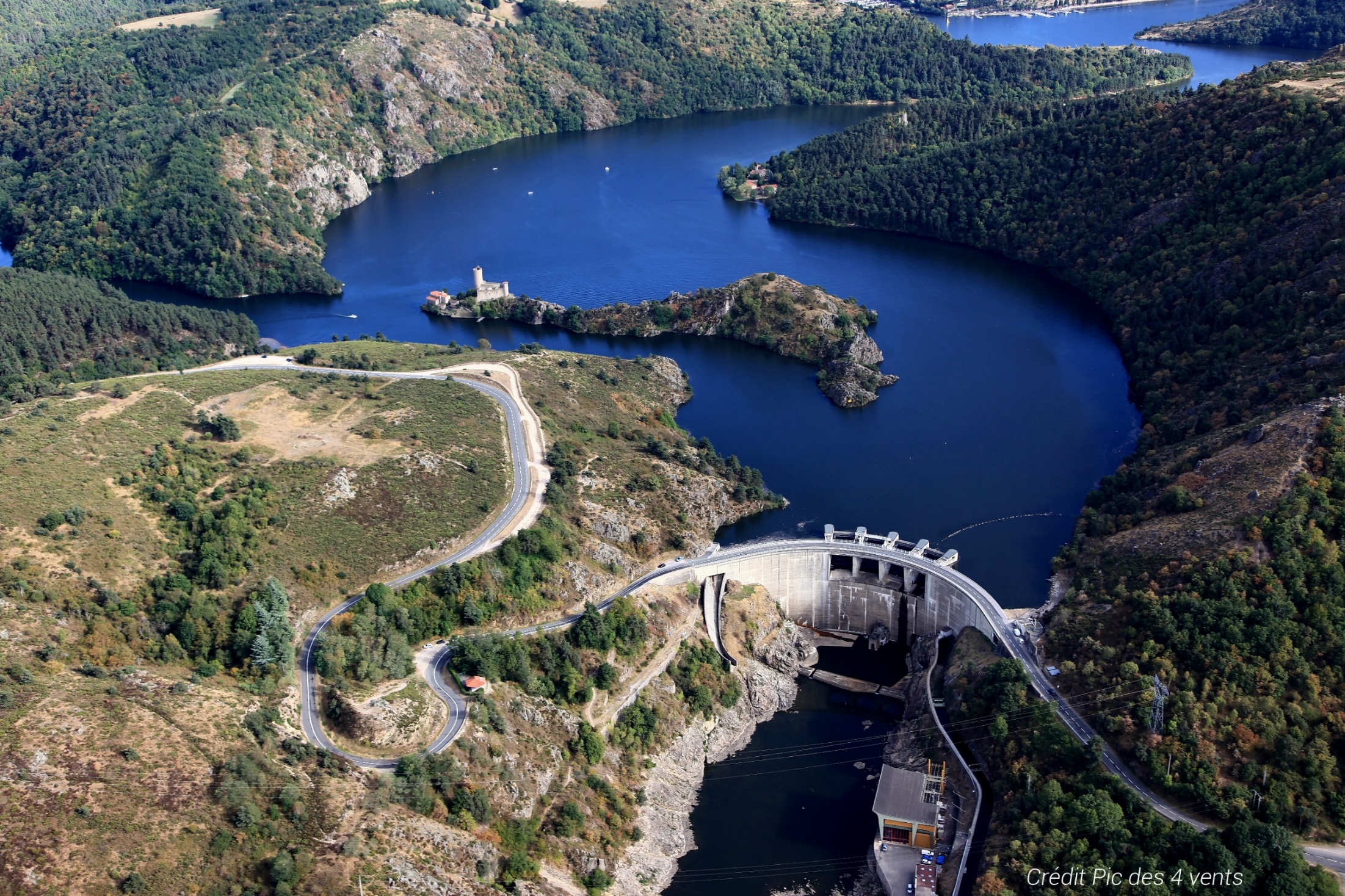 RATIOS FINANCIERS
5
ETABLISSEMENTS SCOLAIRES
ENFANCE ET JEUNESSE 
ETABLISSEMENTS SCOLAIRES
Une stabilité des effectifs
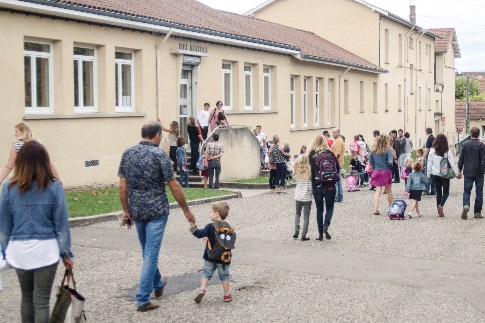 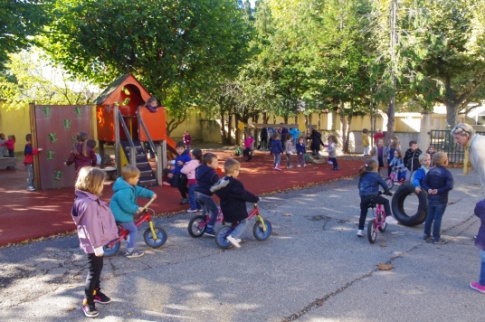 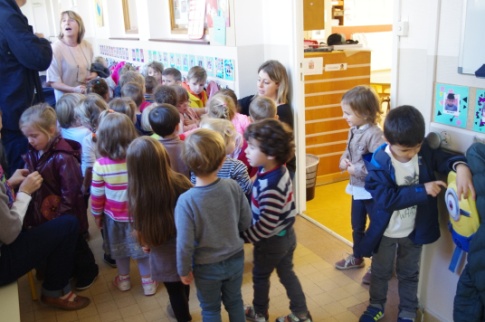 7
ENFANCE ET JEUNESSE                                          PETITE ENFANCE
Une reprise de l’activité quasi normale en 2021

La crèche « Les P’tits Mariniers » : 45 places
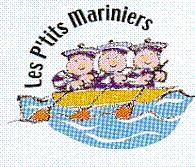 Le jardin d’enfants « Les Matelots » : 30 places
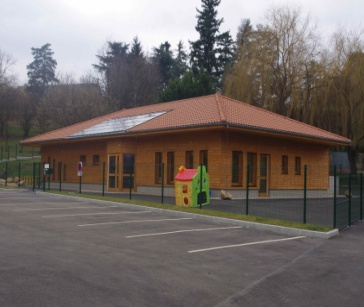 8
PERISCOLAIRE
Une reprise de l’activité normale en 2021 voire une hausse importante pour la pause méridienne
Accueil du matin sur 8 sites  : 
écoles les Barques, les Erables, Bois de la Dame, Peupliers, Prévert, Thibault Marandé, Tilleuls et pôle culturel.
Pause méridienne 
 2 restaurants scolaires et 3 sites délocalisés (maternelle des Barques, pôle culturel, et maternelle du Bois de la Dame).
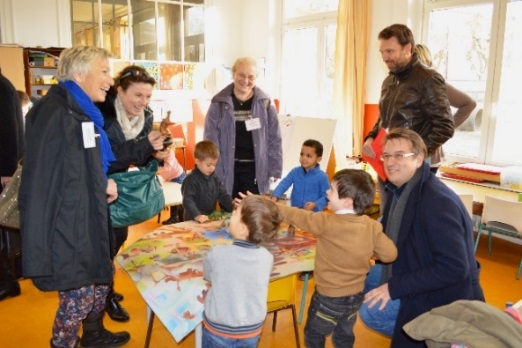 9
PERISCOLAIRE
Accueil du soir assuré par la MJC
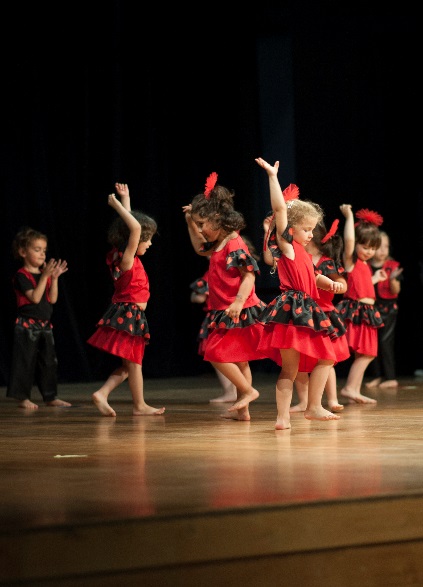 10
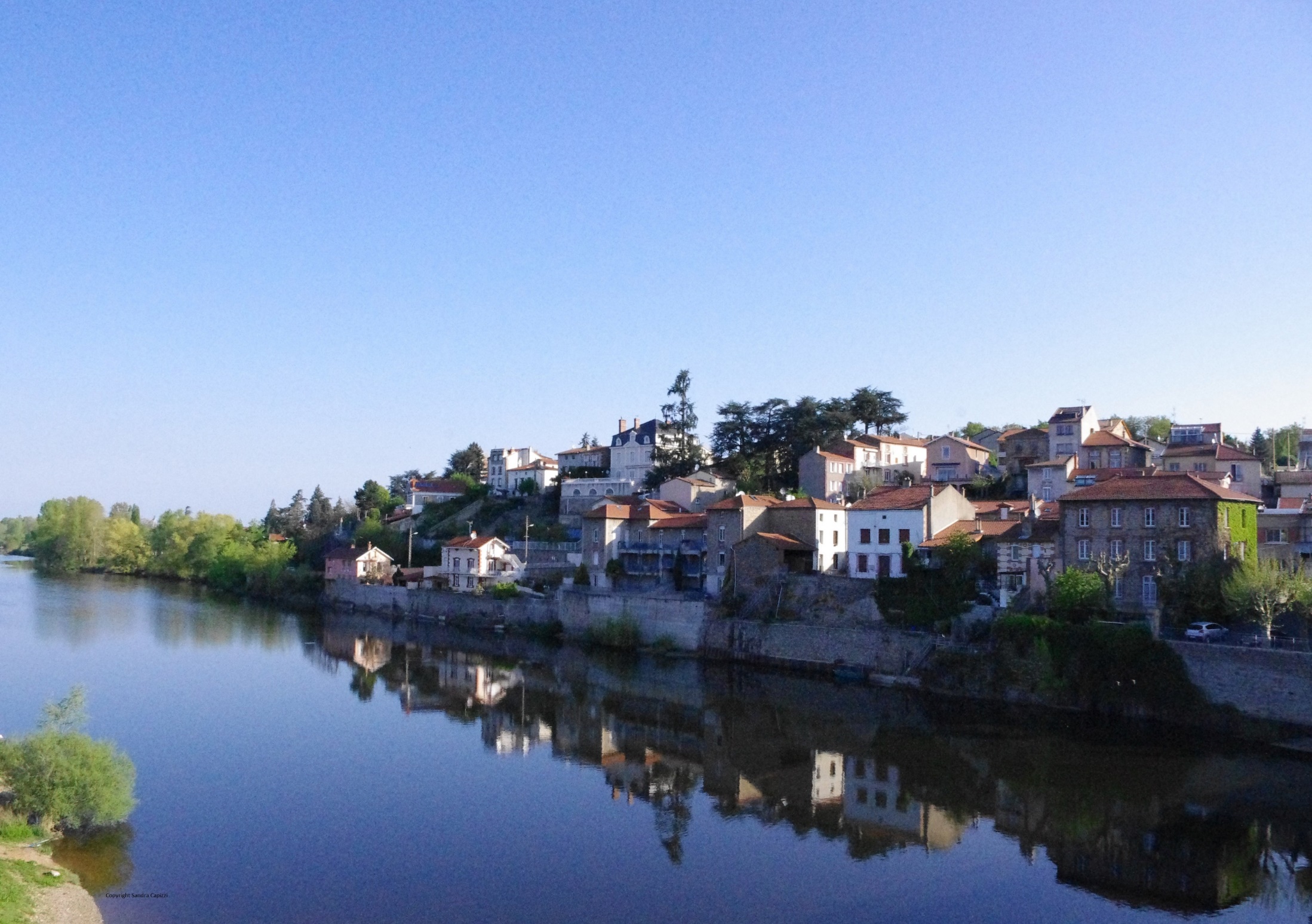 FONCTIONNEMENT
11
EVOLUTION DE LA SECTION DE FONCTIONNEMENT
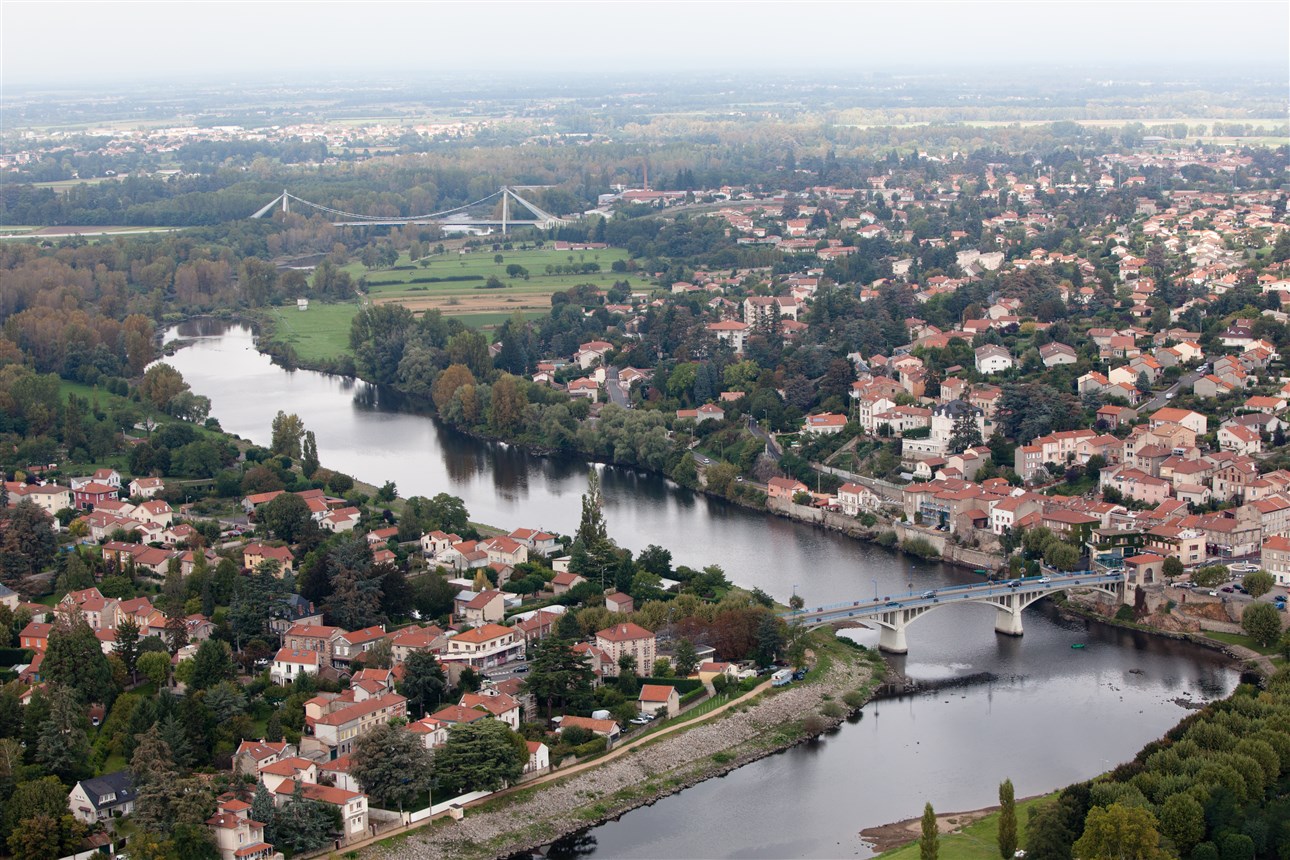 12
DEPENSES ET RECETTES REELLES DE FONCTIONNEMENT DE 2019 A 2021
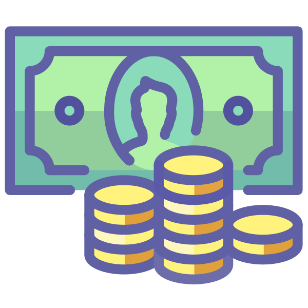 13
REPARTITION DES RECETTES REELLES DE FONCTIONNEMENT DE 2014 A 2021
14
REPARTITION DES DEPENSES REELLES DE FONCTIONNEMENT DE 2014 A 2021
15
EVOLUTION DE LA CAF BRUTE ET REMBOURSEMENT DE LA DETTE
16
EVOLUTIONS 2022
A – IMPACT BUDGETAIRE DE LA CRISE SANITAIRE
L’année 2021 est la 2ème année marquée par la crise sanitaire.

L’année 2022 s’annonce dans la continuité des 2 années précédentes. Elle sera donc impactée par une augmentation des achats comme les produits d’entretien, le remplacement des agents en arrêts maladie, le recrutement de personnel supplémentaire afin de pouvoir assurer les protocoles sanitaires pendant les temps péri éducatifs et dans les structures petite enfance,...
17
EVOLUTIONS 2022
B - DEPENSES DE FONCTIONNEMENT     COURANTES
L’évolution des dépenses de fonctionnement est encore contrainte par la situation économique actuelle.

Les hausses des fluides et des denrées alimentaires impacteront également le budget des collectivités.

Ainsi, la vigilance sera toujours de rigueur lors de la création de dépenses nouvelles ou lors des augmentations de dépenses.
18
RESSOURCES HUMAINES
Poste principal de dépenses à maîtriser
(*) A déduire de cette somme : 150 K€ de remboursement des congés maladies et 120K€ d’agents mis à disposition et autres recettes 93K€ soit  6 937K€ de dépenses nettes en 2022.
19
RESSOURCES HUMAINES
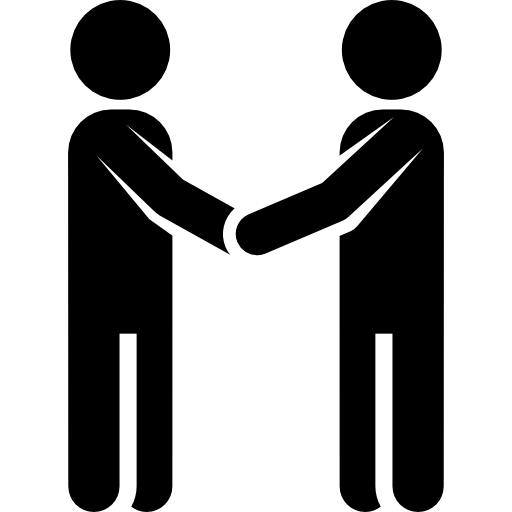 20
RESSOURCES HUMAINES
(*) NBI : Nouvelle Bonification Indiciaire			
	    SFT : Supplément familial de Traitement
21
RESSOURCES HUMAINES
Variation du nombre de titulaires :  3 créations de poste

Le taux d’emploi de travailleurs handicapés est de 6 % (respect de l’obligation de 6%).

Temps de travail : 1 607 heures appliquées suivant la délibération du conseil municipal du 16 décembre 2021 et 27 janvier 2022

Avantages en nature : 
Repas pour les agents « techniques » du restaurant scolaire
Habitations pour les agents bénéficiant d’un logement pour nécessité absolue de service
22
RESSOURCES HUMAINES
Nombre de jours de formation :  311 

Absentéisme :  
Pour maladie ordinaire : 3 666 jours
Pour congés longue maladie/longue durée/grave maladie : 1 248 jours
Disponibilité pour maladie : 424 jours
Accident du travail : 1 033 jours (dont 2 accidents longue durée antérieurs à 2021)

Total : 6 371 jours dont 134 jours d’arrêt lié au COVID
Soit un taux d’absentéisme de 8,35%
Pour information  2020 : 8 188 jours
23
AUTRES DEPENSES
Subventions 
		Soutien aux associations dans le cadre de l’enveloppe déterminée lors du vote du Budget Primitif.
				888 671€ en 2021
24
INTERETS DE LA DETTE
Intérêts 2015 =  405 089,30 €
Intérêts 2016 =  374 281,25€
Intérêts 2017 =  354 482,67€
Intérêts 2018 =  321 125,29€
Intérêts 2019 =  298 203,11€
Intérêts 2020 =  293 737,78€
Intérêts 2021 =  268 228,04€ 
Intérêts 2022 =   250 000€(*)

(*)Dont 15 000€ d’intérêts refacturés à LFA au titre des transferts assainissement et eau
25
EVOLUTIONS 2022
C – RECETTES DE FONCTIONNEMENT
DOTATIONS 

Le montant des dotations 2022 sera connu en avril.

Perte globale de DGF de 686 316€ entre l’année 2010 et l’année 2021.
	2021 : 1 409 225€	
	Prévision 2022 : 1 400 000€
26
EVOLUTION DE LA DGF
Perte de 686 316€
27
25
DOTATIONS
Loi de finances 2022 :
Poursuite de la réforme du calcul des critères utilisés dans la répartition des dotations : modification calcul potentiel fiscal et potentiel financier, effort fiscal, coefficient d’intégration fiscale (suppression de la taxe d’habitation, intégration des droits de mutation…)

		   Cette modification pourra avoir des conséquences négatives sur le calcul de nos différentes dotations.
28
DOTATIONS
DOTATION NATIONALE DE PEREQUATION
La commune devrait toujours en bénéficier en 2022.





	
	Notre potentiel financier ayant augmenté plus que celui de la moyenne de la strate et compte tenu de l’évolution de la population, la Commune n’est plus éligible depuis 2020.
DOTATION DE SOLIDARITE URBAINE
29
FPIC
Fonds national de Péréquation des ressources Intercommunales et Communales

Perçu par Loire Forez et ses communes depuis 2015.
En 2021, la Commune a perçu 177 352€.

Prévision 2022 :  88 000€ (50% du montant perçu en 2021 en cas de sortie du dispositif)

Poursuite de la réforme du calcul des critères
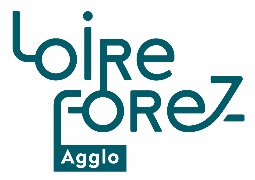 30
FISCALITE
A- La FPU « Fiscalité Professionnelle Unique »
 Encaissée par Loire Forez agglomération et reversée à la commune au travers de l’attribution de compensation

Evolution de l’attribution de compensation
31
FISCALITE
B- Taxe d’habitation

En 2022, poursuite du dégrèvement de la taxe d’habitation :

 Pour 20% de contribuables encore imposés, suppression en trois années jusqu’en 2023 (réduction de 30% en 2021, 65% en 2022 et totalité en 2023). 

En 2023, plus aucun foyer ne paiera de TH sur sa résidence principale.
32
FISCALITE
C- Taxe foncière

La taxe foncière est la dernière taxe perçue par la Commune et dont elle fixe le taux.
33
FISCALITE
Produit perçu au titre de la fiscalité (compte 7311- contributions directes)
34
* Comprend le rôle général et les rôles complémentaires
AUTRES RECETTES
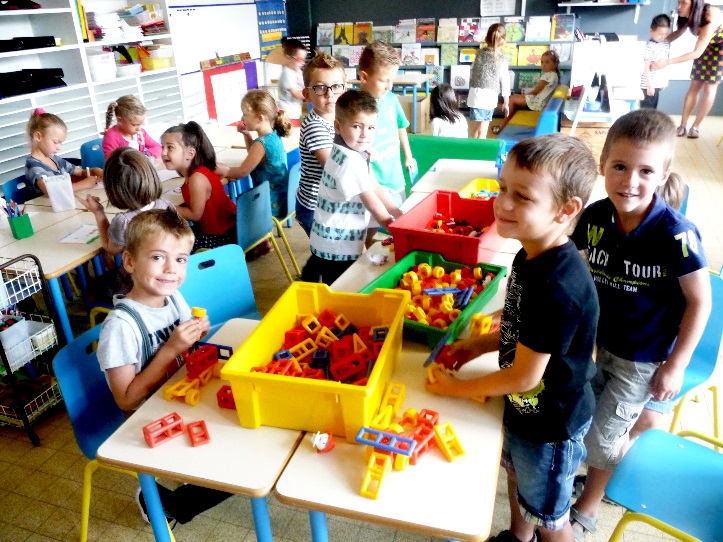 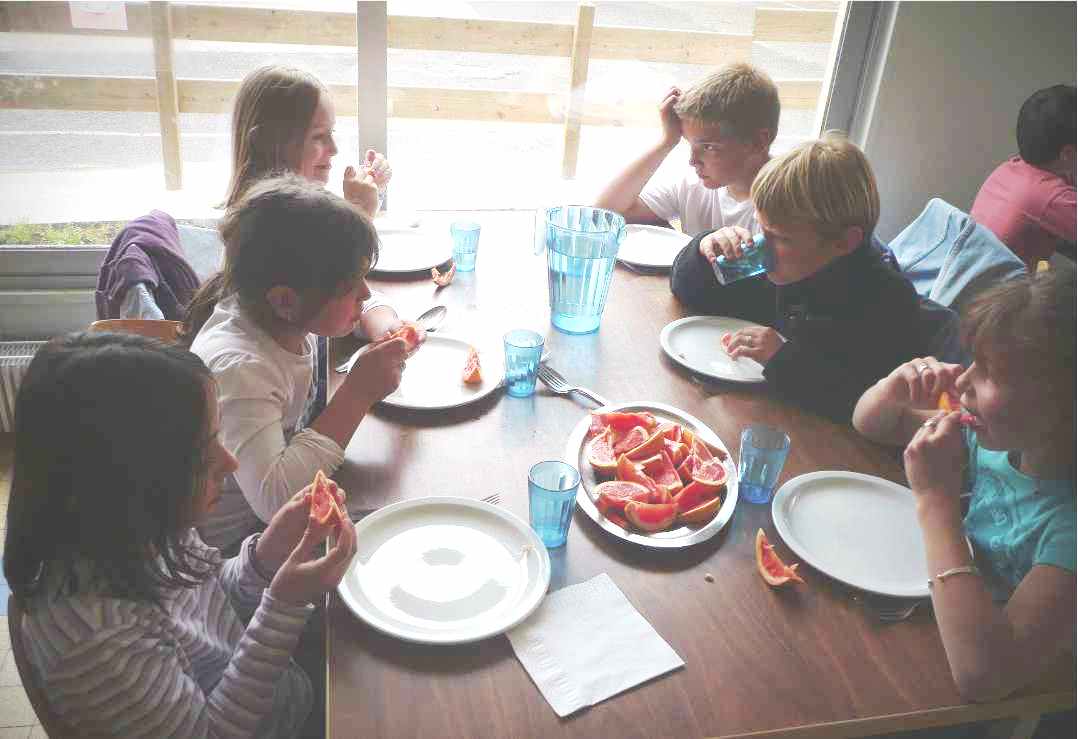 3) Produits des services
Les tarifs des différents services municipaux resteront maîtrisés .
Certains d’entre eux (restauration collective, structures petite enfance) sont basés sur le quotient familial.
35
RECETTES REELLES 2021
36
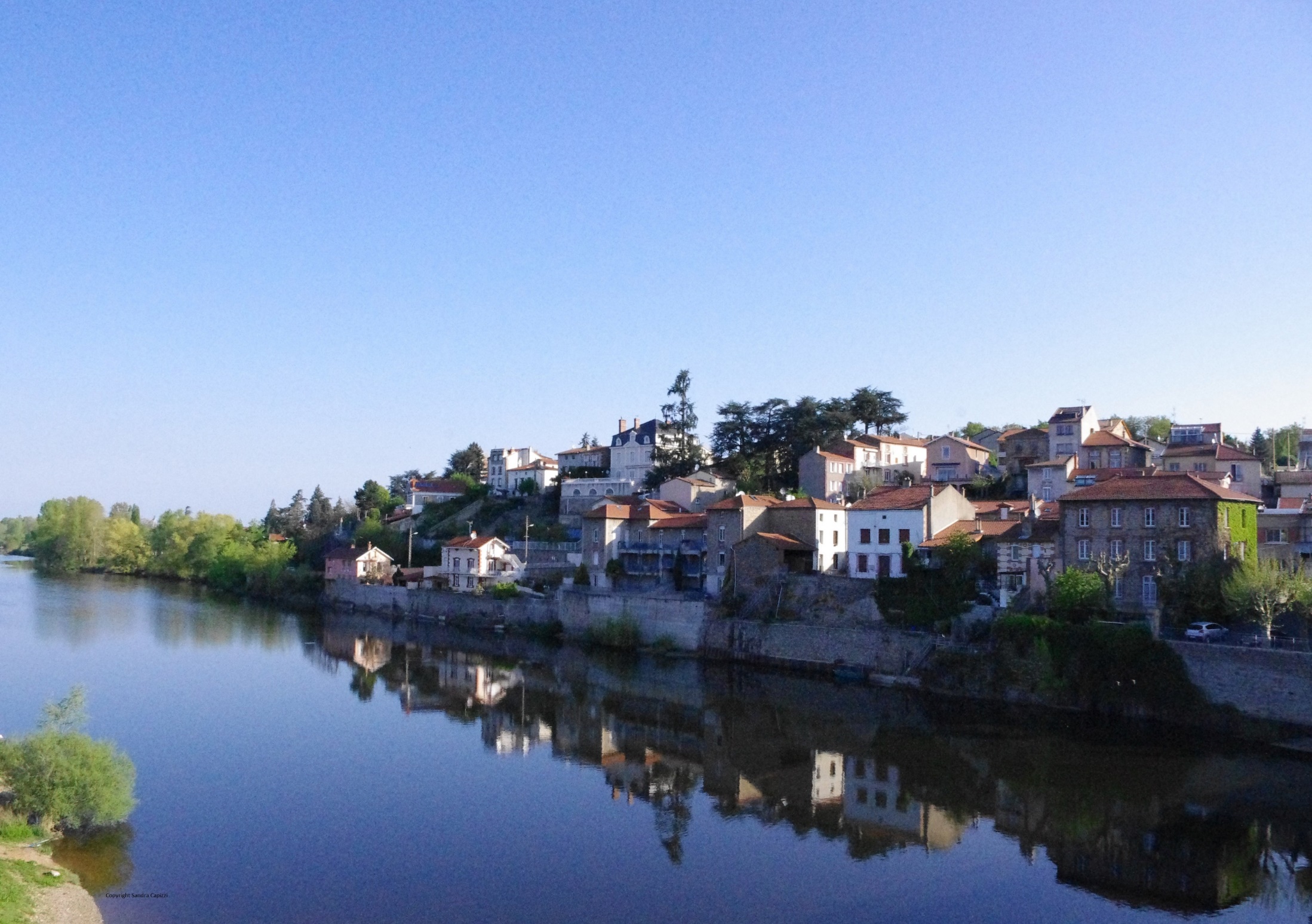 INVESTISSEMENT
37
EVOLUTION DE LA SECTION INVESTISSEMENT
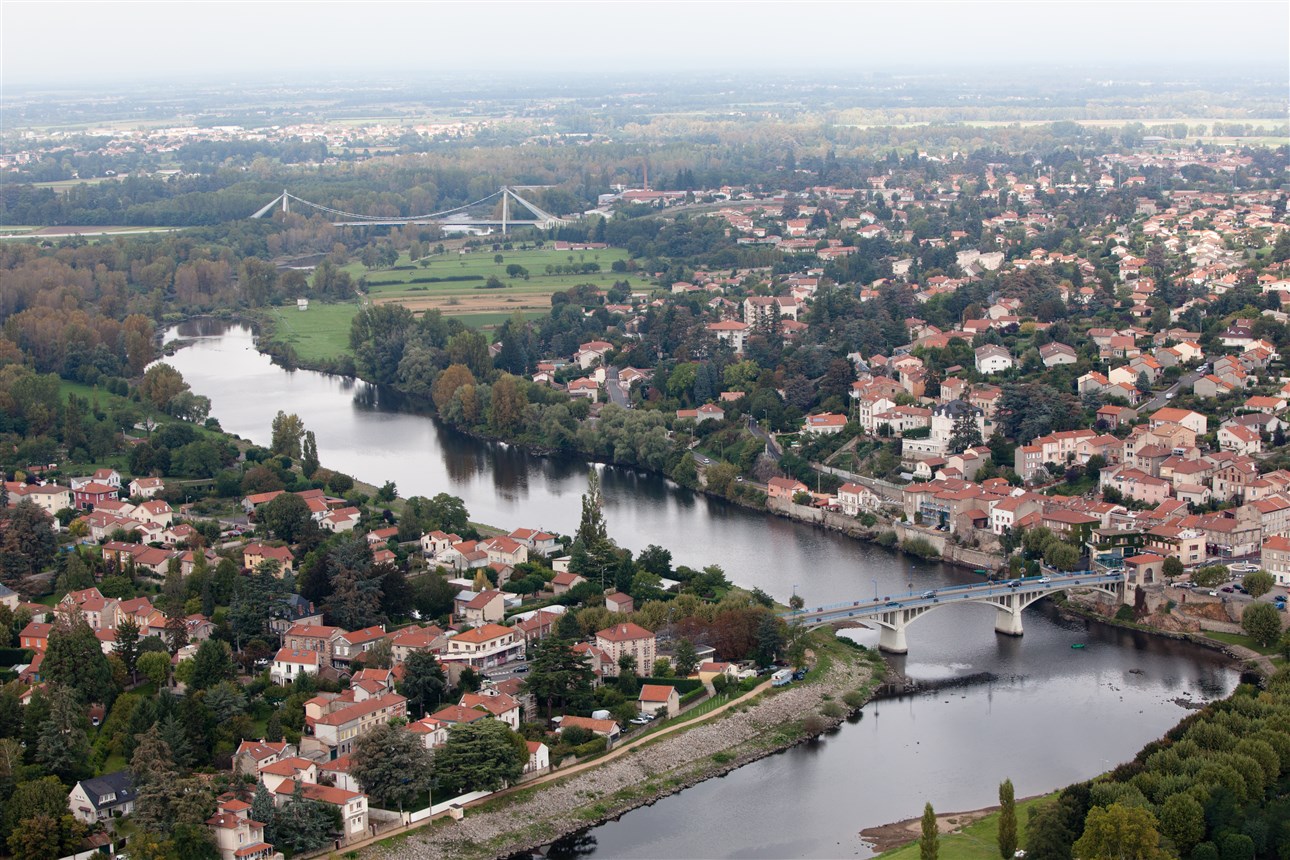 38
DEPENSES ET RECETTES D’INVESTISSEMENT EN K€ - BESOIN DE FINANCEMENT
39
DEPENSES INVESTISSEMENT
(*) hors restes à réaliser soit pour 2021 :
	2 829 384,32€ en dépenses
40
DEPENSES REELLES INVESTISSEMENT
41
RECETTES INVESTISSEMENT
(1) hors restes à réaliser :	2 581 179,17€ en recettes et hors virement de la section  fonctionnement
(2) dont affectation du résultat soit pour 2021 : 1 683 689,65€
(3) Consolidation de l’emprunt contracté en 2020 de 1 300 000€
42
RECETTES REELLES INVESTISSEMENT
43
RECETTES D’INVESTISSEMENT –   SUBVENTIONS ATTRIBUEES
44
DEFINITIONS
Autofinancement : 
= 	dotations aux amortissements 
+ dotations aux provisions pour garantie d’emprunts
+ prélèvement sur les recettes de fonctionnement

 Objectif : maintenir l’autofinancement à un niveau permettant d’assurer une partie significative du programme d’investissement
 Emprunts
 Maîtrise de l’endettement. 
 Choix des concours financiers suite à l’analyse des propositions des établissements bancaires.
45
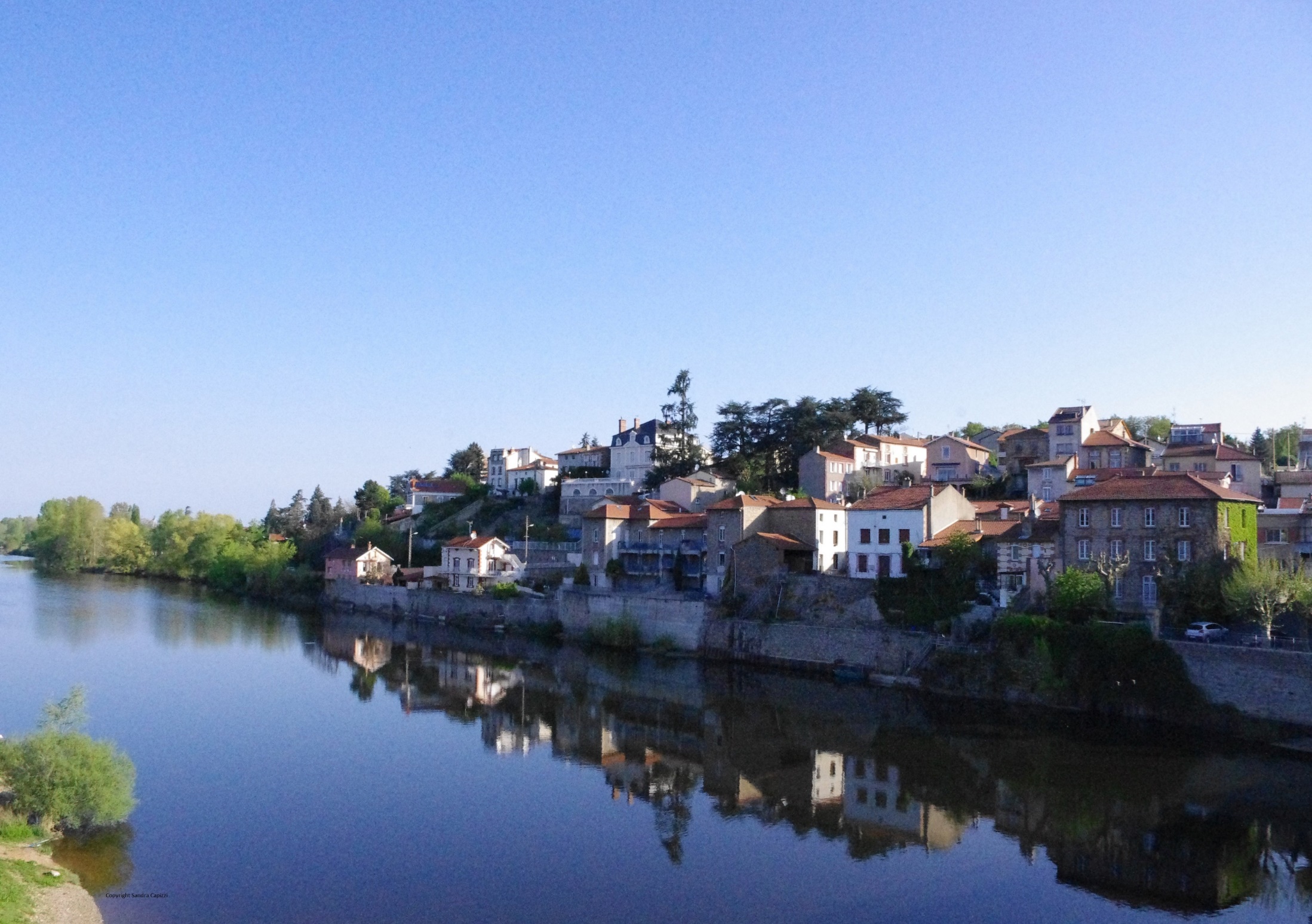 PERSPECTIVES FINANCIERES 2022 ET ANNEES SUIVANTES
46
DEPENSES D’INVESTISSEMENT-     ACQUISITIONS IMMOBILIERES
Crédit prévu pour diverses acquisitions immobilières

Ces acquisitions pourront s’inscrire dans la continuité de l’étude sur les centres bourgs.
47
DEPENSES D’INVESTISSEMENT -                  BIENS D’EQUIPEMENT
ACQUISITIONS DE BIENS D’EQUIPEMENT
Renouvellement d’une partie de la flotte automobile, de matériels et mobiliers divers pour l’ensemble des services municipaux et des écoles
Acquisition d’un véhicule électrique
Poursuite du développement de la vidéo protection  
Renouvellement annuel du matériel informatique des différents services municipaux.
Logiciel ressources humaines
Borne recharge véhicule
48
DEPENSES D’INVESTISSEMENT- BATIMENTS
Mise en valeur du patrimoine : 
Nouvelle tranche pour l’aménagement de la Maison des Remparts

Extension et travaux d’isolation salle Polyvalente

Travaux de sécurité et d’accessibilité dans les bâtiments communaux.

Poursuite des travaux en régie : réfection des locaux scolaires, administratifs, sportifs et associatifs
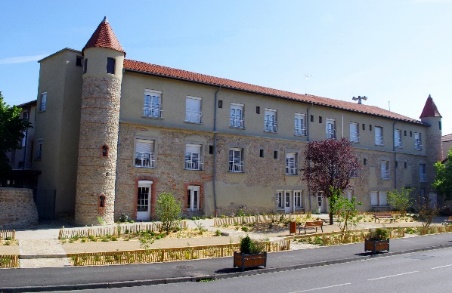 49
DEPENSES D’INVESTISSEMENT –                VOIRIE ET AMENAGEMENTS
Aménagement de l’avenue des Barques avec une piste cyclable – 2ème tranche

Aménagement de sécurité et d’accessibilité : poursuite de divers travaux pour améliorer l’accessibilité et la sécurité des piétons et des personnes à mobilité réduite.

Aménagement des bords de Loire (dernière tranche)
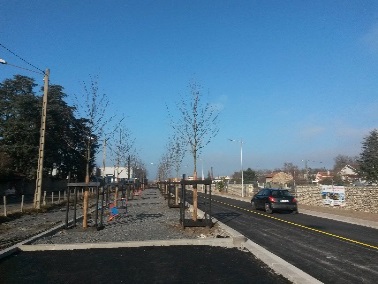 50
DEPENSES D’INVESTISSEMENT – AUTORISATIONS DE PROGRAMME
Travaux de la Maison des Remparts

Aménagement des Bords de Loire (en fin d’année)

Travaux de la salle polyvalente
51
DEPENSES D’INVESTISSEMENT                      LOIRE FOREZ AGGLOMERATION
Travaux de réfection de chaussée : chemin des Flachats, boulevard Carnot, une section de la rue Gambetta, fin de la réfection de l’ouvrage d’art sur le Furan
	
 Travaux éclairage public : avenue des Barques (2ème tranche) et modernisation des lanternes énergivores.

	Le financement de ces travaux intervient par le versement d’une attribution de compensation d’investissement et de fonds de concours.
52
RECETTES D’INVESTISSEMENT –        DOTATIONS ET SUBVENTIONS
Concours financiers de l’Etat aux collectivités locales :

Fonds de compensation pour la TVA basé sur le volume des investissements réalisés en 2021.
		prévision 2022 : 430.000€

Une recherche de financement sera étudiée pour chaque projet.
53
EVOLUTION DE LA DETTE
- Un emprunt mobilisé en 2021 : 1.300.000€ (budget 2020)
	- Un emprunt contracté en 2021 : 
1.000.000€ avec versement des fonds en 2022.

	Composition de la dette :
28 emprunts dont 84 % du capital restant dû est en taux fixe au 1er janvier 2022
Taux moyen de 2,49%
54
ETAT DE LA DETTE AU 1ER JANVIER 2022
(*) incluant l’emprunt assainissement (capital restant dû de 163 474,68€ au 01/01/2022) et  les emprunts eau (capital restant dû de 160 838,87€ au 01/01/2022) refacturés à LFA 
Dette garantie aux associations et organismes de logements sociaux  au 1er janvier 2022:
 23 400 640,54€.
55
PROJECTION DE LA DETTE FUTURE
Simulation réalisée en prenant en compte les emprunts suivants :

2022 : 1 000 000€ à un taux fixe de 1 % sur 20 ans
2023 : 1 000 000€ à un taux fixe de 1,5 % sur 20 ans
2024 : 1 000 000€ à un taux fixe de 1,5 % sur 20 ans
2025 : 1 000 000€ à un taux fixe de 2% sur 20 ans

Début de l’amortissement le 1er octobre N+1, trimestriel.
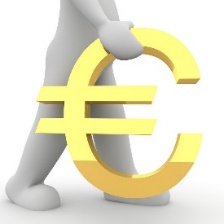 56
DETTE SIMULEE DE 2022 A 2026
Objectif : maîtrise de l’endettement
57
EVOLUTION DE LA FISCALITE
Bases 2022 avec une augmentation prévue par la loi de finances 2022 de +3,40% 
Evolution naturelle des bases de +2% pour la taxe foncière
Les taux communaux n’augmenteront pas en 2022.

  
(*) dont 15,30% de taux département transféré en 2021 – rappel taux commune 24,02%
58
RESSOURCES FISCALES
59
EVOLUTION DES RECETTES FISCALES
53
ORIENTATIONS BUDGETAIRES 2022 CONCLUSIONS
CONCLUSION
Orientations budgétaires 2021 :
Malgré un contexte particulièrement difficile avec la crise actuelle du Covid-19 entraînant de nombreuses contraintes
 Poursuivre la politique d’investissement :
 Aménagement de l’avenue des Barques (2ème partie),
 Travaux d’extension et d’isolation de la salle polyvalente,
 Préservation du cadre de vie : Bords de Loire (après l’été 2022)
 Création de pistes cyclables
Conservation du patrimoine,
Acquisition de matériels pour les services municipaux (véhicules, modernisation).
61
ORIENTATIONS BUDGETAIRES 2022 CONCLUSIONS
Maîtriser l’endettement
 Maîtriser les dépenses de fonctionnement face à des recettes peu dynamiques et des recettes de service en baisse.
Poursuivre la maîtrise de la fiscalité par une gestion rigoureuse malgré la perte d’une marge de manœuvre avec la suppression de la taxe d’habitation
Maintenir l’autofinancement nécessaire à la politique d’investissement tout en intégrant les impacts liés à la crise COVID-19
62
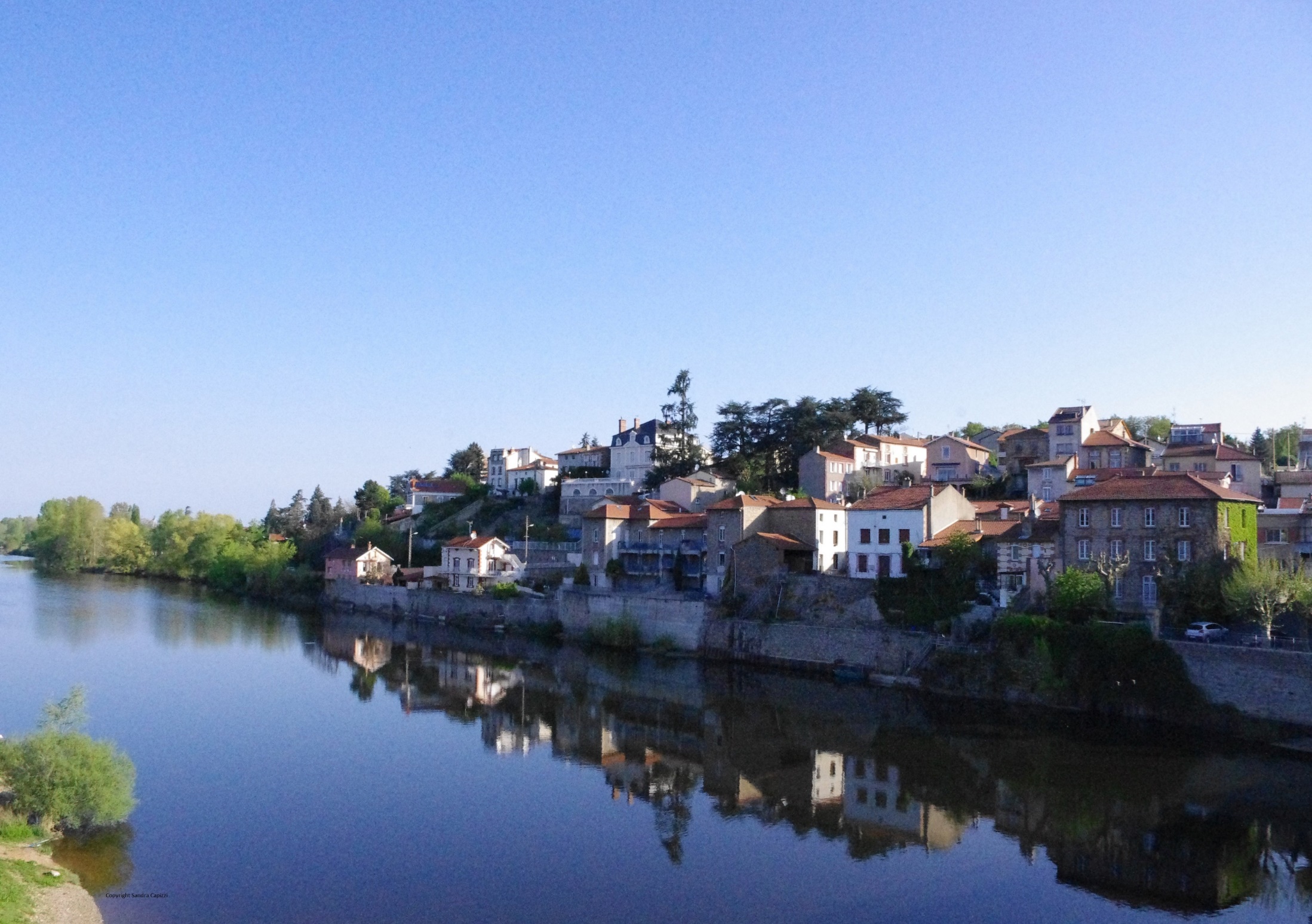 BUDGET ANNEXE CHAUFFERIE
63
BUDGET ANNEXE CHAUFFERIE GAPIAND
Budget annexe de la chaufferie mutualisée du pôle culturel, de la médiathèque et du groupe scolaire des Cèdres et des Peupliers.
64
BUDGET ANNEXE CHAUFFERIE GAPIAND
2013 : mise en service de la chaufferie.
 2014 : 1ère année complète de fonctionnement.
 Vente d’énergie à Loire Forez agglomération pour la médiathèque. 
 Vente d’énergie facturée au budget général pour les écoles des Cèdres, des Peupliers et le pôle culturel.
2021 : avenant à la convention avec LFa : versement d’un fonds de concours
58
BUDGET ANNEXE CHAUFFERIE GAPIAND          FONCTIONNEMENT
66
BUDGET ANNEXE CHAUFFERIE GAPIAND INVESTISSEMENT
67
BUDGET ANNEXE CHAUFFERIE GAPIAND      ETAT DE LA DETTE
ETAT DE LA DETTE
Emprunt de 340 000€ contracté en 2012 et consolidé en 2013
68